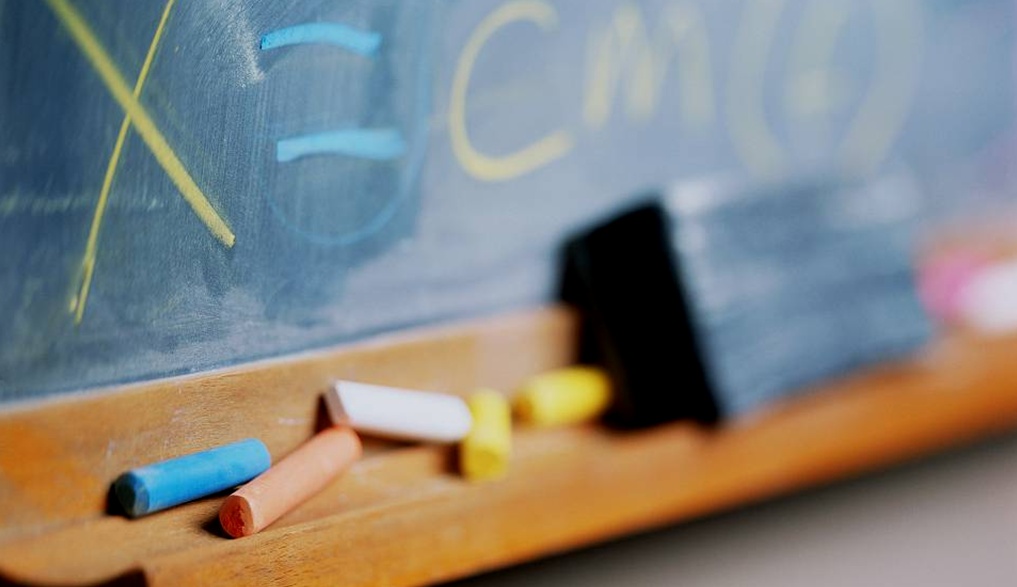 项目五
个人所得税核算及申报
本项目学习重点
教学分析
本项目学习重点
纳税义务人
征税范围
税率
税收优惠政策
个人所得税应纳税额的计算
个人所得税会计核算
具体细分项目变化不大，总体征税分类方式有变
工资薪金所得的税率有较大变化
除工资薪金所得以外，其余变化不大，了解为主
全新综合所得按年计征和累计预扣法为本项目重难点
相对其他项目较易掌握
新法规下变化较大，教材未更新
1
2
3
4
5
6
现行《个人所得税法》于2018年8月31日颁布修改，2018年10月1日起施行。
一、个人所得税纳税人
学习重点
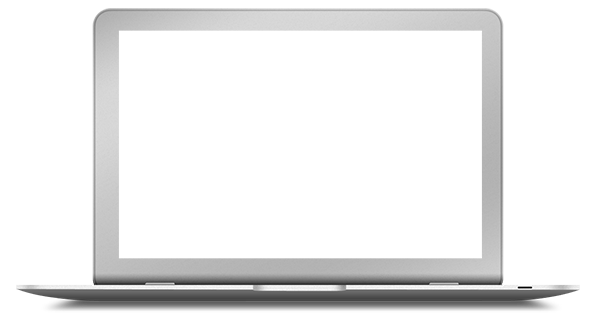 （一）个税的纳税义务人分类
（1）总体范围：中国公民、个体工商业户、个人独资企业、合伙企业投资者、在中国有所得的外籍人员（包括无国籍人员，下同）和香港、澳门、台湾同胞。
居民纳税人和非居民纳税人    P244
（2）具体分类：依据住所和居住时间两个标准，区分为居民纳税人和非居民纳税人，分别承担不同的纳税义务。　1.居民纳税人负有无限纳税义务。其所取得的应纳税所得，无论是来源于中国境内还是中国境外任何地方，都要在中国缴纳个人所得税。　2.非居民个人承担有限纳税义务，即仅就其来源于中国境内的所得，向中国缴纳个人所得税。 
   即：交多交少，关键看身份
相关易混淆知识：
企业所得税的居民企业与非居民企业   P176
一、个人所得税纳税人
学习重点
（一）居民个人：在中国境内有住所，或者无住所而一个纳税年度内在中国境内居住累计满183天的个人。
　　【提示1】“中国境内”是指中国大陆地区，目前还不包括香港、澳门和台湾地区。
　　【提示2】住所：指因户籍、家庭、经济利益关系而在中国境内习惯性居住（在现实生活中，习惯性居住地不在中国境内的个人，只有外籍人员、华侨或香港、澳门和台湾同胞。即中国籍居民必定是习惯性居住在中国）。
　　【提示3】计算居住时间时，按其一个纳税年度内在境内的实际居住时间确定，即境内无住所的某人在一个纳税年度内无论出境多少次，只要在我国境内累计住满183天，就可判定为我国的居民个人。（P235更新教材）
　　【提示4】一个纳税年度，即自公历1月1日起至12月31日止。
在中国境内定居的中国公民和外国侨民
（不含港澳台同胞和国外华侨）
居民纳税人
非居民
纳税人
一年内在中国居住满183天的
港澳台同胞和、国外华侨和外国人等
（二）非居民个人：在中国境内无住所又不居住，或者无住所而一个纳税年度内在中国境内居住
累计不满183天的个人。
二、个人所得税征税范围
纳入综合所得，按年度合并计征
学习重点
来源于境内的所得
居民纳税人
非居民
纳税人
（2）劳务报酬所得
（3）稿酬所得
（4）特许权使用费
（1）工资薪金所得
来源于境外的所得
工资、薪金所得，是指个人因任职或者受雇而取得的工资、薪金、奖金、年终加薪、劳动分红、津贴、补贴以及与任职或者受雇有关的其他所得。
（注意不予征税的工资薪金）
指个人提供专利权、商标权、著作权、非专利技术以及其他特许权的使用权取得的所得。
指个人因其作品以图书、报刊形式出版、发表而取得的所得。
（不以出版发表形式获得收入的按劳务报酬所得）
指个人独立从事各种非雇用的各种劳务所取得的所得。 
（与工资薪金所得的核心区别：雇佣和非雇佣）
二、个人所得税征税范围
分类所得，分别按月或按次计征
学习重点
来源于境内的所得
居民纳税人
非居民
纳税人
（6）利息、股息、红利所得
（5）经营所得
来源于境外的所得
利息、股息、红利所得，是指个人拥有债权、股权等而取得的利息、股息、红利所得。 （国债利息收入免税）
1.个体工商户从事生产、经营活动取得的所得，个人独资企业投资人、合伙企业的个人合伙人来源于境内注册的个人独资企业、合伙企业生产、经营的所得；
2.个人依法从事办学、医疗、咨询以及其他有偿服务活动取得的所得；3.个人对企业、事业单位承包经营、承租经营以及转包、转租取得的所得；4.个人从事其他生产、经营活动取得的所得。
个人独资企业、合伙企业的个人投资者以企业资金为本人、家庭成员及其相关人员支付与企业生产经营无关的消费性支出及购买汽车、住房等财产性支出，视为企业对个人投资者利润分配，计入投资者个人的生产经营所得，依照“经营所得”项目计征个人所得税。
除个人独资企业、合伙企业以外的其他企业的个人投资者，以企业资金为本人、家庭成员及其相关人员支付与企业生产经营无关的消费性支出及购买汽车、住房等财产性支出，视为企业对个人投资者的红利分配，依照“利息、股息、红利所得”项目计征个人所得税。
二、个人所得税征税范围
分类所得，分别按月或按次计征
学习重点
来源于境内的所得
居民纳税人
非居民
纳税人
（9）偶然所得
（8）财产转让所得
（7）财产租赁所得
来源于境外的所得
指个人得奖、中奖、中彩以及其他偶然性质的所得。
指个人转让有价证券、股权、合伙企业中的财产份额、不动产、机器设备、车船以及其他财产取得的所得。（境内股票转让所得暂不征收个人所得税。）
指个人出租不动产、机器设备、车船以及其他财产取得的所得。
二、个人所得税征税范围
学习重点
来源于境内的所得
居民纳税人
非居民
纳税人
来源于境外的所得
所得来源地的确定:除另有规定外，下列所得，不论支付地点是否在中国境内，均为来源于中国境内的所得：　　1.因任职、受雇、履约等而在中国境内提供劳务取得的所得。　　
2.将财产出租给承租人在中国境内使用而取得的所得。　　
3.转让中国境内的不动产等财产或者在中国境内转让其他财产取得的所得。　　
4.许可各种特许权在中国境内使用而取得的所得。　　
5.从中国境内企业、事业单位、其他组织以及居民个人取得的利息、股息、红利所得。
二、个人所得税征税范围
堂上练习：
1、下列各项所得中，应缴纳个人所得税的是（             ）（单选）
     A、托儿补助费          B、退休人员再任职收入           C、差旅费津贴          D、独生子女补贴

2、个人取得的下列报酬中，应按“稿酬所得”缴纳个人所得税的是（             ） （单选）
     A、杂志社记者在本社刊物发表文章取得的报酬
     B、书法家为企业题字获得的报酬
     C、高校教授为某杂志社审稿取得的报酬
     D、网络写手写的网络小说由出版社出版取得的报酬

3、下列各项中，应计入个人所得税工资薪金所得的有（               ）（多选）
     A、季度奖金        B、劳动分红           C、职务工资       D、饭费补贴

4、个人独立从事下列技艺取得的收入属劳务报酬所得的是（               ）（多选）
    A、笔译翻译收入       B、审稿收入     C、现场书画收入        D、雕刻收入

5、以下属于财产转让所得的是（               ）
   A、转让股权取得的所得                            B、转让土地使用权取得的所得
   C、提供专利权的使用权取得的所得          D、转让有价证券取得的所得
B
D
ABCD
ABCD
ABD
三、 个人所得税税率
（一）居民纳税人综合所得：
工资薪金—七级超额累进税率（累计预扣按年计征）
劳务报酬—预扣税率表
综合所得
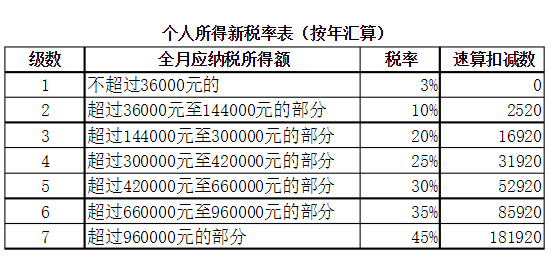 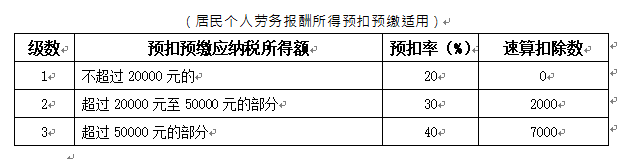 工资薪金
劳务报酬
稿酬
特许权
使用费
三、 个人所得税税率
（二）经营所得：
五级超额累进税率
经营所得
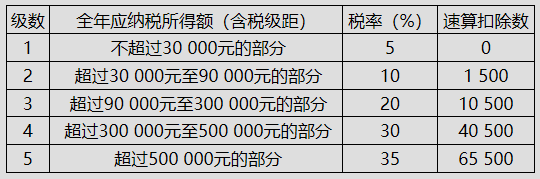 个人
个体户
个人
独资企业
投资人
合伙企业
合伙人
三、 个人所得税税率
（二）非居民纳税人综合所得：
七级超额累进税率（按月计征）
综合所得
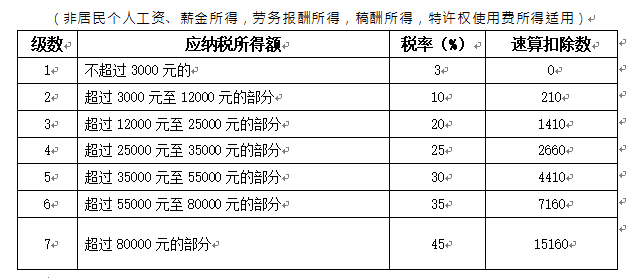 劳务报酬
工资薪金
稿酬
特许权使用费
四、个人所得税税收优惠减免政策
学习重点
免征个税的项目 P251
★1.省级人民政府、国务院部委和中国人民解放军军以上单位，以及外国组织颁发的科学、教育、技术、文化、卫生、体育、环境保护等方面的奖金（注意：级别、用途）。　　
★2.国债和国家发行的金融债券利息。　　
【提示】国债利息指个人持有中华人民共和国财政部发行的债券而取得的利息所得和2012年及以后年度发行的地方政府债券（以省、自治区、直辖市和计划单列市政府为发行和偿还主体）利息所得。　　
3.按照国家统一规定发给的补贴、津贴。　　
4.福利费、抚恤金、救济金。　　
【提示1】福利费：指根据国家有关规定，从企业、事业单位、国家机关、社会组织提留的福利费或者工会经费中支付给个人的生活补助费。　　
【提示2】救济金：指各级人民政府民政部门支付给个人的生活困难补助费。
★5.保险赔款。　　
6.按照国家统一规定发给干部、职工的安家费、退职费、退休工资、离休工资、离休生活补助费。　　
★7.企业和个人按照省级以上人民政府规定的比例缴付的住房公积金、医疗保险金、基本养老保险金、失业保险金，允许在个人应纳税所得额中扣除，免予征收个人所得税。
8.自2008年10月9日起，对居民储蓄存款利息，暂免征收个人所得税。
9.个体工商户或个人，以及个人独资企业和合伙企业从事种植业、养殖业、饲养业和捕捞业（以下简称“四业”），取得的“四业”所得暂不征收个人所得税。
10.个人举报、协查各种违法、犯罪行为而获得的奖金。
★11.个人转让自用达5年以上并且是唯一的家庭居住用房取得的所得。
四、个人所得税税收优惠减免政策
学习重点
请问中奖所得中的800元和1000元，是起征点还是免征额？
免征个税的项目 P251
免征个税的项目
12.对个人转让上市公司股票取得的所得、证券交易利息所得，暂免征收个人所得税。
13.个人从公开发行和转让市场取得的上市公司股票，持股期限超过1年的，股息红利所得暂免征收个人所得税。个人从公开发行和转让市场取得的上市公司股票，持股期限在1个月以内（含1个月）的，其股息红利所得全额计入应纳税所得额；持股期限在1个月以上至1年（含1年）的，暂减按50%计入应纳税所得额；上述所得统一适用20%的税率计征个人所得税。
★14.个人取得的下列中奖所得，暂免征收个人所得税：
（1）单张有奖发票奖金所得不超过800元（含800元）的，暂免征收个人所得税；个人取得单张有奖发票奖金所得超过800元的，应全额按照个人所得税法规定的“偶然所得”项目征收个人所得税。
（2）购买社会福利有奖募捐奖券、体育彩票一次中奖收入不超过10000元的暂免征收个人所得税，对一次中奖收入超过10000元的，应按税法规定全额征税。
减征个税项目
暂免征税项目
例题：个人取得的下列所得，免征个人所得税的是（　   ）。　　
A.县级人民政府颁发的教育方面的奖金　　
B.按国家统一规定发放的补贴、津贴　　
C.提前退休发放的一次性补贴　　
D.转让国债的所得
B
五、个人所得税应纳税额的计算
学习重点
综合所得的应纳税额
按月预扣预缴，年终汇算清缴，多退少补
（与企业所得税应纳税额的计算缴纳相类似）
⑴逐月计算并预缴
①工资薪金所得（累计预扣法）：
累计预扣预缴应纳税所得额＝累计收入－累计减除费用（5000/月）－累计专项扣除－累计专项附加扣除
－累计依法确定的其他扣除
本期应预扣预缴税额＝（累计预扣预缴应纳税所得额×预扣率－速算扣除数）－累计已预扣预缴税额
②劳务报酬所得：
（1）每次收入不超过4000元的，预扣预缴税额＝（收入－800）×预扣率20% （2）每次收入4000元以上的，预扣预缴税额＝收入×（1－20%）×预扣率（3档）
当月综合所得
预缴税额=
 ①+ ②+ ③+ ④
③稿酬所得：
（1）每次收入不超过4000元的，预扣预缴税额＝（收入－800）×70%×20% （2）每次收入4000元以上的，预扣预缴税额＝收入×（1－20%）×70%×20%
④特许权使用费所得：
（1）每次收入不超过4000元的，预扣预缴税额＝（收入－800）×20% （2）每次收入4000元以上的，预扣预缴税额＝收入×（1－20%）×20%
五、个人所得税应纳税额的计算
学习重点
综合所得的应纳税额
按月预扣预缴，年终汇算清缴，多退少补
（与企业所得税应纳税额的计算缴纳相类似）
⑵年终汇算清缴
计算全年应纳税额
年度综合所得应纳税所得额＝每一纳税年度的4项综合所得收入总额－6万元/年－专项扣除年度总额－专项附加扣除年度总额－其他扣除年度综合所得应纳税额=年度综合所得应纳税所得额×税率－速算扣除数
⑶多退少补
全年各月累计综合所得预缴税额<年度总额所得应纳税额，补交差额
全年各月累计综合所得预缴税额>年度总额所得应纳税额，退还差额
五、个人所得税应纳税额的计算
A.子女教育:纳税人的子女接受全日制学历教育的相关支出，按照每个子女每月1000元的标准定额扣除。
（ 注：1000元/月×子女人数；满3岁到博士；父母分扣各一半、约定一方可全扣。 ）
B.赡养老人：纳税人赡养一位及以上被赡养人的赡养支出，统一按照以下标准定额扣除：
b-1:纳税人为独生子女的，按照每月2000元的标准定额扣除；
b-2:纳税人为非独生子女的，由其与兄弟姐妹分摊每月2000元的扣除额度，每人分摊的额度不能超过每月1000元。
C.住房贷款利息：纳税人本人或者配偶单独或者共同使用商业银行或者住房公积金个人住房贷款为本人或者其配偶购买中国境内
住房，发生的首套住房贷款利息支出，在实际发生贷款利息的年度，按照每月1000元的标准定额扣除，扣除期限最长不超过240个月。
（注：纳税人只能享受一套首套住房贷款的利息扣除。1000元/月；20年；境内首套；婚前均有房婚后扣一套。）
D.住房租金：纳税人在主要工作城市没有自有住房而发生的住房租金支出，可以按照以下标准定额扣除，但不与住房贷款利息
扣除同时享受：
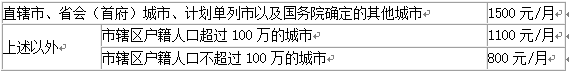 学习重点
综合所得的应纳税额
①工资薪金所得（累计预扣法）：
累计预扣预缴应纳税所得额＝累计收入－累计减除费用（5000/月）－累计专项扣除－累计专项附加扣除
－累计依法确定的其他扣除
本期应预扣预缴税额＝（累计预扣预缴应纳税所得额×预扣率－速算扣除数）－累计已预扣预缴税额
（1）减除费用：即工资薪金所得免征额5000元（2018年10月前为3500元）
（2）专项扣除：包括居民个人按照国家规定的范围和标准缴纳的基本养老保险、基本医疗保险、失业保险等社会保险费和住房公积金等。（三险一金） 
（3）专项附加扣除：包括子女教育、继续教育、大病医疗、住房贷款利息或者住房租金、赡养老人等支出。①除大病医疗以外，子女教育、赡养老人、住房贷款利息、住房租金、继续教育，纳税人可以选择在单位发放工资薪金时，按月享受专项附加扣除政策②一个纳税年度内，如果没有及时将扣除信息报送任职受雇单位，以致在单位预扣预缴工资、薪金所得税未享受扣除或未足额享受扣除的，可以在当年剩余月份内向单位申请补充扣除，也可以在次年3月1日至6月30日内，向汇缴地主管税务机关进行汇算清缴申报时办理扣除。
（4）其他扣除:个人缴付符合国家规定的企业年金、职业年金，个人购买符合国家规定的商业健康保险、税收递延型商业养老保险支出，以及国务院规定可扣除的其他项目。
E.大病医疗：在一个纳税年度内，纳税人发生的与基本医保相关的医药费用支出，扣除医保报销后个人负担的
（指医保目录范围内的自付部分）累计超过15000元的部分，由纳税人在办理年度汇算清缴时，在80000元限额内据实扣除。
F.继续教育：
f-1.纳税人在中国境内接受学历（学位）继续教育的支出，在学历（学位）教育期间按照每月400元定额扣除。
同一学历（学位）继续教育的扣除期限不能超过48个月。f-2.纳税人接受技能人员职业资格继续教育、专业技术人员职业资格继续教育的支出，在取得相关证书的当年，
按照3600元定额扣除。
（注：可选择由本人扣除，也可选择由其父母扣除）
五、个人所得税应纳税额的计算
学习重点
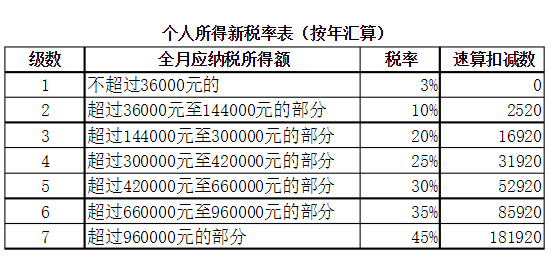 综合所得的应纳税额
例题1：华联实业有限公司财务部经理李某，2020年每月应发工资均为35000元，每月 “三险一金”总额为4500元，另外李某有一名儿子正在就读小学二年级，每学期学杂费支出约6000元。李某在5年前通过商业贷款购买了首套自住房产，每月向银行支付房贷利息8000元。李某为家中独子，父母健在，李某每月为父母提供5000元日常养老开支生活费。没有其余相关减免税项目和其他扣除项目。计算李某在2020年1-3月各月应预扣预缴的个人所得税应纳税额。（附个人所得税工资薪金综合所得预扣税率表）
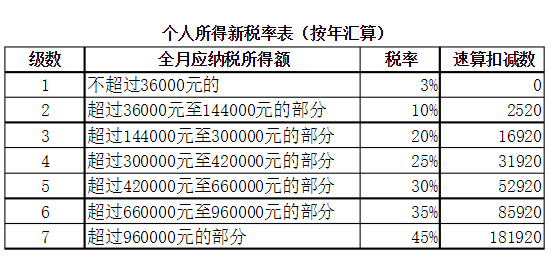 解：
则2020年2月工资薪金累计预扣预缴应纳税所得额
=35000×2－5000×2－4500×2－1000×2－2000×2－1000×2=43000（元）
   2月工资薪金预扣预缴个人所得税=43000×10%－2520－1月已预扣预缴税额645=1135（元）
则2020年3月工资薪金累计预扣预缴应纳税所得额
=35000×3－5000×3－4500×3－1000×3－2000×3－1000×3=64500（元）
3月工资薪金预扣预缴个人所得税=64500×10%－2520－1月已预扣预缴税额645－ 2月已预扣预缴税额1135 
=2150（元）
关键：收入累计－各项扣除累计，取对应的税率，再减去前期已预缴纳的税额
解：
每月减除费用：5000元
每月专项扣除：4500元
每月专项附加扣除：
（1）子女教育扣除：1000元
（2）赡养父母扣除：2000元
（3）住房贷款利息扣除：1000元
则2020年1月工资薪金累计预扣预缴应纳税所得额=35000－5000－4500－1000－2000－1000=21500（元）
   1月工资薪金预扣预缴个人所得税=21500×3%=645（元）
五、个人所得税应纳税额的计算
学习重点
综合所得的应纳税额
①工资薪金所得（累计预扣法）：
累计预扣预缴应纳税所得额＝累计收入－累计减除费用（5000/月）－累计专项扣除－累计专项附加扣除
－累计依法确定的其他扣除
本期应预扣预缴税额＝（累计预扣预缴应纳税所得额×预扣率－速算扣除数）－累计已预扣预缴税额
堂上练习：
1、根据个人所得税法律制度的规定，下列关于专项附加扣除说法正确的是（      　）。A.个人接受本科及以下学历（学位）继续教育，符合规定扣除条件的，可以选择由其父母扣除，也可以选择由本人扣除B.纳税人的子女接受全日制学历教育的相关支出，按照每个子女每月2000元的标准定额扣除C.纳税人接受技能人员职业资格继续教育、专业技术人员职业资格继续教育的支出，在取得相关证书的当年，按照2400元定额扣除D.纳税人发生的首套住房贷款利息支出，扣除期限最长不超过360个月
A
五、个人所得税应纳税额的计算
学习重点
综合所得的应纳税额
①工资薪金所得（累计预扣法）：
累计预扣预缴应纳税所得额＝累计收入－累计减除费用（5000/月）－累计专项扣除－累计专项附加扣除
－累计依法确定的其他扣除
本期应预扣预缴税额＝（累计预扣预缴应纳税所得额×预扣率－速算扣除数）－累计已预扣预缴税额
课后作业：
广州知名餐饮企业点都德集团员工杨某，2020年每月应发工资为14000元，每月“三险一金”专项扣除为1300元，有一名女儿正在就读小学；作为独生子的杨某，父亲健在，母亲离世；杨某在佛山有一套自住房产尚未还清商业贷款，每月贷款支出5000元，杨某一家三口目前因工作原因租住在广州市荔湾区宝华路一带，租房每月租金3000元。没有其他扣除项目。计算杨某2020年1-4月各月应预扣预缴税额。（附相关税率表）
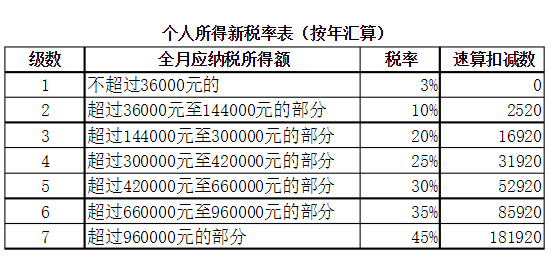 五、个人所得税应纳税额的计算
学习重点
综合所得的应纳税额
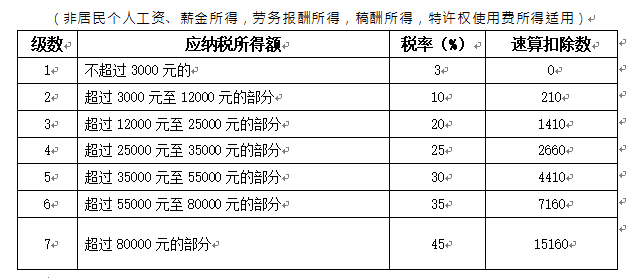 ①工资薪金所得：
特殊情况：个人取得全年一次性奖金所得应纳税额的计算。
单独计税计算方法：第一步：找税率：全年一次性奖金除以12个月，按其商数依据“按月换算后的综合税率表”确定适用税率和速算扣除数。第二步：算税额：应纳税额=全年一次奖金×适用税率－速算扣除数 
       居民个人取得除全年一次性奖金以外的其它各种名目奖金，如半年奖、季度奖、加班奖、先进奖、考勤奖等，一律与当月工资、薪金收入合并，按规定缴纳个人所得税。
提示1：单独计税方法不是唯一选择，居民个人也可选择
并入当年综合所得计算纳税，如果选择了上述方法，一个
纳税年度内，对每一个纳税人该计税方法只允许采用一次。提示2：该方法是过渡性政策，自2022年1月1日起，居
民个人取得全年一次性奖金，应并入当年综合所得计算
缴纳个人所得税。
【典型例题】假定中国居民个人陈某2020年在我国境内1－12月每月领取一定的工资薪金，12月31日又一次性领取得年终含税奖金60000元。请计算李某12月份应缴纳的年终奖应缴个人所得税。　　　　

       按12个月分摊每月的奖金=60000÷12=5000（元），即第二级　　年终奖应缴纳个人所得税为：　　年终奖应纳税额=年终奖金收入×适用的税率－速算扣除数=60000×10%－210=5790（元）
五、个人所得税应纳税额的计算
学习重点
综合所得的应纳税额
②劳务报酬所得：
（1）每次收入不超过4000元的，预扣预缴税额＝（收入－800）×预扣率20% （2）每次收入4000元以上的，预扣预缴税额＝收入×（1－20%）×预扣率（3档）
例题2：高校教师张某2021年1月在校外考证培训机构开展教学培训，每次300元，当月共4次培训。另在网络教育平台发布教学资源获网民点赞，平台给予奖励500元。计算张某1月有关劳务报酬所得应预扣预缴税额。

校外教学培训应纳税所得额=300×4－800=400，应预扣预缴税额=400×20%=80（元）
发布教学资源应纳税所得额=500－800<0，即应预扣预缴税额=0
张某1月劳务报酬所得预扣预缴税额=80+0=80（元）
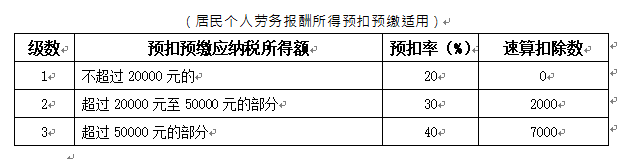 五、个人所得税应纳税额的计算
学习重点
综合所得的应纳税额
②劳务报酬所得：
（1）每次收入不超过4000元的，预扣预缴税额＝（收入－800）×预扣率20% （2）每次收入4000元以上的，预扣预缴税额＝收入×（1－20%）×预扣率（3档）
例题3：高校教师张某2021年2月在校外考证培训机构开展教学培训，每次300元，当月共5次培训。另在教育网络资源平台录制教学视频，获得一次性报酬8000元。计算张某2月有关劳务报酬所得应预扣预缴税额。

校外教学培训应纳税所得额=300×5－800=700，应预扣预缴税额=700×20%=140（元）
发布教学资源应纳税所得额=8000×（ 1－20% ）=6400，即应预扣预缴税额=6400×20%=1280（元）
张某2月劳务报酬所得预扣预缴税额=140+1280=1420（元）

注意：切勿混淆工资薪金累计预扣法
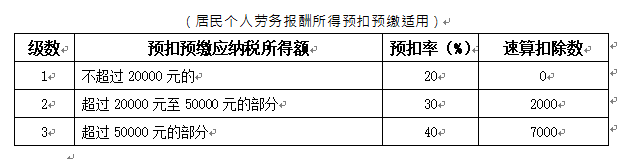 五、个人所得税应纳税额的计算
学习重点
综合所得的应纳税额
③稿酬所得：
（1）每次收入不超过4000元的，预扣预缴税额＝（收入－800）×70%×20% （2）每次收入4000元以上的，预扣预缴税额＝收入×（1－20%）×70%×20%
例题4：知名小说家韩某2021年4月发表最新科幻小说，获得出版社支付版权稿费收入60000元。另在国家级科幻杂志刊登发表一篇科学论文，获得稿费收入3000元。计算韩某4月有关劳务报酬所得应预扣预缴税额。

发表小说版权稿费收入应纳税所得额=60000 × （ 1－20% ） ×70%=33600（元）
应预扣预缴税额=33600×20%=6720（元）
发表论文稿费收入应纳税所得额=（3000 －800）  ×70%=1540 （元）
应预扣预缴税额=1540×20%=308（元）
韩某4月所得预扣预缴税额=6720+308=7028（元）
五、个人所得税应纳税额的计算
学习重点
综合所得的应纳税额
④特许权使用费所得：
（1）每次收入不超过4000元的，预扣预缴税额＝（收入－800）×20% （2）每次收入4000元以上的，预扣预缴税额＝收入×（1－20%）×20%
例题5：著名人工智能开发工程师周某把个人研发并注册专利的一套财务云计算软件以一次性收费20万元的价格出售给一家财务咨询公司，该公司对该套软件的使用期为5年。计算周某当月有关特许权使用费所得应预扣预缴税额。

   周某当月特许权使用费应纳税所得额=200000 ×（1－20%）=160000（元）
   周某当月特许权使用费所得应预扣预缴税额=160000 ×20%=32000（元）
五、个人所得税应纳税额的计算
学习重点
综合所得的应纳税额
堂上练习：在华为就职的工程师李某每月取得扣除“三险一金” 后的工资薪金25000元，负担其小学六年级的女儿的教育支出，赡养家中68岁的父母并负担一套按首套住房贷款利率的房贷。2021年4月和5月分别取得以下收入：
（1）4月某个周六日，业余帮电信公司检查设备运行，电信公司按10000元的标准支付李某报酬；
（2）4月中旬担任某高校外聘客席博士论文答辩导师，取得答辩报酬5000元。   
（3）4月下旬出差北京取得差旅费报销款3500元；
（4）5月出版一本技术专著，取得稿酬20000元；
（5）5月领取2020年年终奖金35000元，选择单独计税；
 计算李某1月和2月分别应预扣预缴个人所得税额。
李某4月工资薪金所得预扣预缴应纳税额=（25000 －5000 －1000 －2000 －1000） ×3%=480（元）
李某4月劳务报酬所得预扣预缴应纳税额=10000×（1 － 20%）×20%+ 5000×（1 － 20%）×20%=2400（元）
即李某4月应预扣预缴综合所得个人所得税为2880元。
李某5月工资薪金所得预扣预缴应纳税额=（25000 －5000 －1000 －2000 －1000） ×2 ×3% － 480=480（元）
李某5月稿酬所得预扣预缴应纳税额=20000×（1 － 20%）×70%×20%=2240（元）
李某5月领取2020年年终奖金应纳税额=35000 ×3% =1050（元）  （35000÷12=2916.67，即第一级别3%）
即李某5月应预扣预缴综合所得个人所得税为3770元
五、个人所得税应纳税额的计算
学习重点
综合所得的应纳税额
答案：
年度汇算清缴综合所得应纳税所得额
=（28000×12+500×4×2×80%+3000×56%+13000×80%+1500×80%）
    －5000×12－3000×12－4000×12
=208480（元）
年度综合所得应纳税额=208480×20%－16920=24776（元）
当年已预扣预缴税额=25538（元）
即需退综合所得应纳税额25538－24776=762（元）
年度汇算清缴综合所得应纳税所得额＝每一纳税年度的4项综合所得收入总额－6万元/年－专项扣除年度总额－专项附加扣除年度总额－其他扣除年度综合所得应纳税额=年度综合所得应纳税所得额×税率－速算扣除数
（劳务报酬、特许权使用费按实际收入的80%，稿酬按实际收入的56%）
例6:李某2020年1-12月每月工资薪金为28000元，每月三险一金合计3000元，各项专项附加扣除合计4000元，则1-12月工资薪金预扣预缴个人所得税税额合计21480。如下图：
另有发生预缴各项综合所得应纳税额如下：
（1）2月-3月提供教育培训，每月4次，每次获得报酬500元。2月、3月分别预扣预缴240元；
（2）6月发表网络小说获得稿酬收入3000元。当月预扣预缴308元；
（3）8月出售自行开发的无形资产专利技术使用权，获得一次性使用费收入13000元。当月预扣预缴2080元；
（4）10月受邀请作为专题讲座发言人获得报酬1500元。当月预扣预缴140元；
（5）12月获得年度考核奖金共计35000元。选择单独计税，当月缴纳个税1050元。
请计算按年度汇算清缴综合所得计算的个人所得税应纳税额，并计算实际应补（退）税额。
五、个人所得税应纳税额的计算
学习重点
综合所得的应纳税额
一次性发放年终奖金可选择单独计税与并入综合所得计税，究竟如何选择更合理？
低收入者案例：
某公司业务人员张三2020年每月平均发放工资6000元，允许扣除的社保等专项扣除费用500元、每月专项附加扣除3000元；张三2020年2月份取得2019年一次性奖金36000元；张三没有劳务报酬等其他综合所得收入。
选择单独计税：
综合所得应纳税所得额=6000×12－5000×12－500×12－3000×12=－30000元＜0
综合所得不缴纳个税。
全年一次性奖金应缴纳个税：
36000÷12=3000元，对应全年一次性奖金个税税率3%，因此应缴纳个税为：
36000×3%=1080（元）
选择合并综合所得计税：
综合所得应纳税所得额=（6000×12+36000）－5000×12－500×12－3000×12=6000元
综合所得应缴纳个税=6000×3%=180（元）
低收入者把年终奖并入综合所得计税更合理，交税更少
五、个人所得税应纳税额的计算
学习重点
综合所得的应纳税额
一次性发放年终奖金可选择单独计税与并入综合所得计税，究竟如何选择更合理？
高收入者案例：
某公司业务人员李四2020年每月平均发放工资30000元，允许扣除的社保等专项扣除费用1500元、每月专项附加扣除3000元；李四2020年2月份取得2019年度全年一次性奖金360000元；李四没有劳务报酬等其他综合所得收入。
选择单独计税：
综合所得应纳税所得额=30000×12－5000×12－1500×12－3000×12=246000 （元）
综合所得应缴纳个税=246000×20%－16920=32280 （元）
全年一次性奖金应缴纳个税：
360000÷12=30000元，对应全年一次性奖金个税税率25%，因此应缴纳个税为：
360000×25%－2660=87340 （元）
李四当年缴纳个税合计119620元
选择合并综合所得计税：
综合所得应纳税所得额=30000×12+360000-5000×12-1500×12-3000×12=606000 （元）
全年综合所得应缴纳个税=606000×30%－52920=128880（元）
高收入者把年终奖单独计税更合理，交税更少
五、个人所得税应纳税额的计算
学习重点
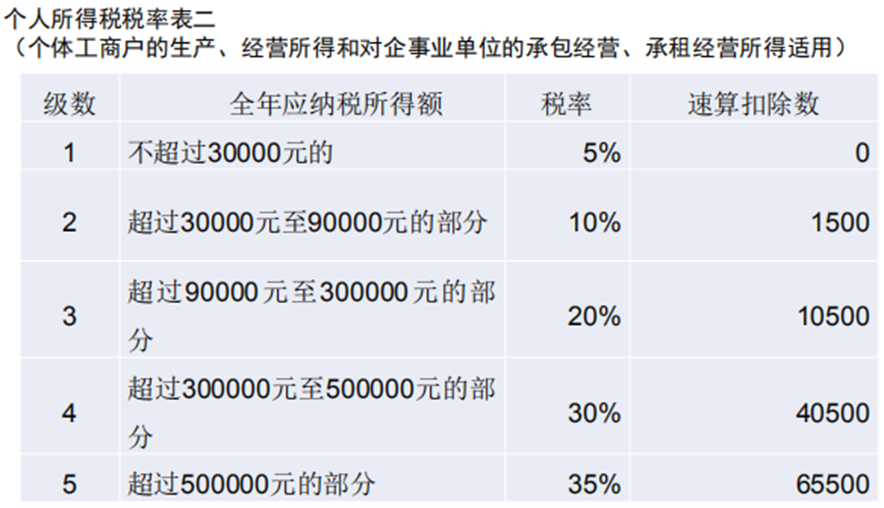 经营所得的应纳税额
应纳税所得额＝收入总额－成本－费用－损失应纳税额＝全年应纳税所得额×适用税率－速算扣除数（企业所得税与个人所得税的结合体）
1、经营所得包括三类纳税人：个体工商户的业主、个人独资企业的投资人、合伙企业的个人合伙人。
2、取得经营所得的个人，没有综合所得的，计算其每一纳税年度的应纳税所得额时，应当减除费用60000元、专项扣除、专项附加扣除以及依法确定的其他扣除。（专项附加扣除在办理年度汇算清缴时减除）
例7：某小型运输公司系个体工商户，账证健全，2020年12月取得经营收入为320000元，准许扣除的当月成本、费用
（不含业主工资）及相关税金共计250600元。1～11月累计应纳税所得额88400元（未扣除业主费用减除标准），
1～11月累计已预缴个人所得税10200元。除经营所得外，业主本人没有其他收入，且2020年全年均享受赡养老人
一项专项附加扣除。不考虑专项扣除和符合税法规定的其他扣除，请计算该个体工商户就2020年度汇算清缴时应补
（退）个人所得税税额。
答案：全年应纳税所得额＝320000－250600＋88400－60000－24000＝73800（元）　　   全年应缴纳个人所得税＝73800×10%－1500＝5880（元）　　   该个体工商户2020年度应退个人所得税税额＝10200－5880＝4320（元）
五、个人所得税应纳税额的计算
学习重点
财产租赁所得的应纳税额
1.每次收入不超4000元的：应纳税所得额＝收入－准予扣除项目－修缮费用（800为限）－8002.每次收入超过4000元的：应纳税所得额＝（收入－准予扣除项目－修缮费用（800为限））×（1－20%）
应纳税额=应纳税所得额×税率（20%/10%）
注意：对个人按市场价格出租的居民住房取得的所得，自2001年1月1日起暂减按10%的税率征收个人所得税。个人出租财产取得的财产租赁收入，在计算缴纳个人所得税时，应依次扣除以下费用：（1）财产租赁过程中缴纳的税金和国家能源交通重点建设基金、国家预算调节基金、教育费附加。（2）由纳税人负担的该出租财产实际开支的修缮费用：每次800元为限，一次扣不完的，可无限期在以后期扣除。（3）税法规定的费用扣除标准。800元或20%。
例9：中国公民王某2021年1月1日起将其位于市区的一套住房按市价出租，每月收取租金3800元。1月24日因卫生间
漏水发生修缮费用1200元，已取得合法有效的支出凭证。计算王某1月和2月的财产租赁个人所得税。
答案：王某1月财产租赁所得应纳个人所得税=（3800－800－800）×10%=220（元）
           王某2月财产租赁所得应纳个人所得税= （3800－400－800）×10%=260（元）
五、个人所得税应纳税额的计算
学习重点
财产转让所得的应纳税额
应纳税额=应纳税所得额×20%=（收入总额－财产原值－合理税费）×20%
财产原值是指：（1）有价证券，为买入价以及买入时按照规定缴纳的有关费用。（2）建筑物，为建造费或者购进价格以及其他有关费用。（3）土地使用权，为取得土地使用权所支付的金额、开发土地的费用以及其他有关费用。（4）机器设备、车船，为购进价格、运输费、安装费以及其他有关费用。（5）其他财产，参照以上方法确定。
例8：某个人建房一幢，造价360000元，支付其他费用50000元。该个人建成后将房屋出售，售价600000元，
在售房过程中按规定支付交易费等相关税费35000元，计算应缴纳的个人所得税。
答案：应纳税所得额＝财产转让收入－财产原值－合理费用　　＝600000 － （360000＋50000） － 35000　　＝155000（元）　　   应纳税额＝155000×20%＝31000（元）
六、个人所得税会计核算
学习重点
会计科目：应交税费—应交个人所得税
工资薪金所得应纳个人所得税额，由发放工资薪金的企业单位代扣代缴
工资发放相关会计分录：
1月月末计提工资薪金和相关五险一金：
借：管理费用/销售费用/生产成本（基本生产成本）/制造费用—工资 （应发工资金额）
       贷：应付职工薪酬—工资  （应发工资金额）
借：管理费用/销售费用/生产成本（基本生产成本）/制造费用—社保费/住房公积金  （单位部分的五险一金）
       贷：应付职工薪酬—社保费/住房公积金  （单位部分的五险一金）

2月上旬发放工资薪金：
借:应付职工薪酬—工资  （应发工资金额）
    贷：其他应付款—社保费/住房公积金 （个人部分的三险一金）
           应交税费—应交个人所得税  （员工应交的个人所得税）
           银行存款   （实发工资金额）
六、个人所得税会计核算
学习重点
会计科目：应交税费—应交个人所得税
工资薪金所得应纳个人所得税额，由发放工资薪金的企业单位代扣代缴
工资发放相关会计分录：
2月15日前缴纳员工社保费、住房公积金：
借:其他应付款—社保费/住房公积金 （个人部分的三险一金）
     应付职工薪酬—社保费/住房公积金  （单位部分的五险一金）
     贷：银行存款

3月15日前纳税申报员工2月个人所得税应纳税额，并缴税：
借：应交税费—应交个人所得税  （员工应交的个人所得税）
       贷：银行存款
练一练：
甲公司为员工陈某计提2019年3月的工资薪金
应发金额为16500元，个人应扣缴三险一金
1300元，公司应承担五险一金3800元。陈某租
住公司附近房屋，符合专项附加扣除1500元。
请计算陈某3月应发工资中应交的个人所得税，
说明其税款所属期，并写出相关工资计提、工资
发放和缴纳个人所得税的会计分录。
注意：1月计提工资，2月发放工资并计税，3月申报并缴税